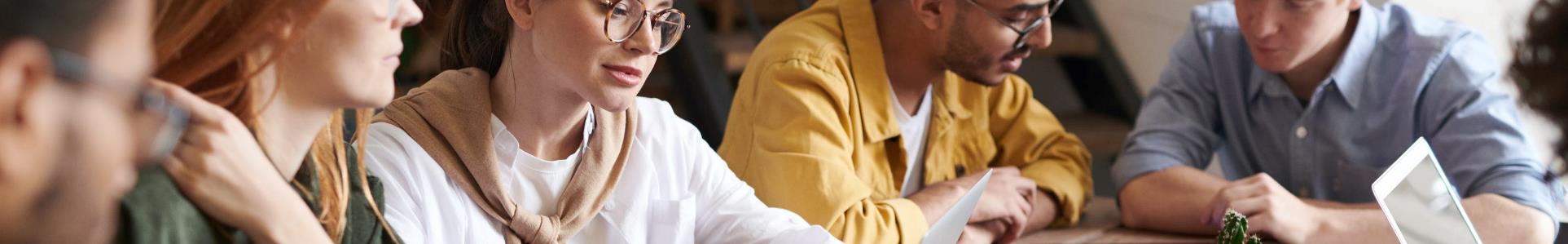 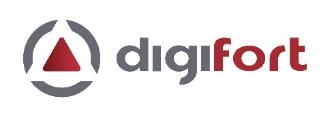 Back to Retail Solutions
Back to Situational Monitoring Solutions
Digifort IP Security System Digifort Cloud
Solution Overview
Target Vertical: 
Retail
Secondary Vertical:
Banking/Financial Services, Hospitality, Transportation, Cooperative Neighborhood
Designed to meet the growing demand for private, residential, and commercial camera security without taxing local infrastructure, the Digifort IP Security System Digifort Cloud solution creates a centralized data center that allows users to better protect locations and assets.
Security Client
VM 1
Value Props
Data Center
Decrease the total cost of security with an inexpensive security solution that can be integrated with existing cameras, and does not depend on constant maintenance
CCTV Cameras
VM 2
Target Use Case: 
Situational Monitoring
Increase reliability with an enterprise security solution that delivers insightful analytics and operates on a proven cloud architecture
Cloud
Security Client
Internet Link
Solution Diagram
VM 3
Storage
Geo Availability
Global
Deploy quickly and effectively with an intuitive all-in-one solution that is easy to configure and operate
CCTV Cameras
Learn More
Digifort website
Digifort Cloud webpage (Portuguese)
Kit Components
Receiving Data
Intel® Xeon® Processors
Intel® Core™ i5 Processors
Intel® Core™ i7 Processors
Intel® Core™ i3 Processors
Intel® NUC
10gbe Intel® ethernet network adapters
Security Client
Sending Data
Internet Link